Early Latin America
Chapter 19 Review
Iberia Before 1492
Heavily urban; nobles on rural estates

Political centralization; top-down administration via bureaucrats

Patriarchical

Tradition of slavery and plantations (close to Africa)
commercial agriculture in east Atlantic islands

Strong merchant class

Tradition of racial & religious divisions (Moors)
Dedicated to eliminating those divisions
Military tradition
Moors expelled in…1492.
Jews told to convert, to leave, or... (Up to 200,000 Jews and others leave)
Close ties to Catholic Church
Connections to Latin America,
Latin American urban centers…anyone?
Roman models and rational town planning ideas!

Top-down bureaucratic adminstration…anyone?

Strong patriarchical structures: machismo…anyone?

Ahem, slavery and plantations…anyone?

Racial divisions…Sociedad de las Castas…anyone?

Jesuit missions…anyone?
Conquest
Spain starts in Caribbean (a “testing ground”)

Major conquests in Mexico and Peru

Portugal in Brazil
From Whence They Came and Why
Conquistadors promised a share in spoils

Many second sons and petty nobles

Most not professional soldiers

Desire to become a new nobility in a new world
Pattern of Conquest
Landfall

Observation

Alliances

Subjugation by Four “Esses”: strategy, steel, steeds, smallpox

Enslavement


*By 1570: 192 Spanish urban settlements in the New World!
Philosophical and Moral Issues
Conversion of Indians necessary, but does conversion justify conquest and exploitation?

Are Indians fully human, or are they meant to serve Europeans?

1550, Spanish king calls for a commission.
Bartolome de las Casas argues for civil rights
Decision to moderate worst abuses comes too late
What Became of the Native Folk?
Demographic catastrophe

Lands seized; Indians gathered in pueblos (towns) or missions

Native social structures nearly disappear
Certain structures run by traditional native nobility survive to ensure taxation and labor supply
They answer directly to Spanish authority.

Slavery officially abolished by mid 16th century
Except during warfare
Simply modified to the encomiendas system

An interesting syncretism with Spanish culture preserves some elements of Native culture.
Encomiendas
Worse than U.S. chattel slavery and Russian serfdom

Grants of lands and Native workers

Leads to further population decline

Encomenderos become too powerful; crown seeks to reform; land but not labor
The Columbian Exchange
Not cool, bro.
Latin American Economies
80%+ Agriculture and Ranching

Mining also huge

Extraction-based economy
Raw materials exchanged for finished goods
“Dependent” part of the world system
Precious Metals
Silver and Gold (especially silver)

Mexico, Peru, Bolivia

Leads to wealthy urban centers

Mines worked by Indians: slaves first, wages later

Mercury used for silver extraction

The crown took 20% of all profits
So Which Metals Were Most Vital?
Silver and gold…
Industries and Commerce
Self-sufficiency in food and raw materials

All trade reserved for Spaniards.

Merchant guild in Seville and board of trade govern commerce rules

Convoys necessary to protect silver fleets
So much silver that it devalued the currency!

Government revenues primarily through taxes, so…
Once the mines begin to run dry…
Once other Europeans begin colonizing and getting the raw materials on their own…
Haciendas
Decline in Indian populations leads to haciendas

Indians and mestizos work the haciendas
Grains
Grapes
Livestock

Basis of wealth and power for local aristocracy
Latin American Governance
Absolute crown authority sponsored by the Church
Treaty of Tordesillas (1494)
Portugal gets Brazil
Spain gets the rest

Highly bureaucratic system based on a juridical core of lawyers
King rules from Spain via Concil of Indies
Viceroyalties in Mexico City (New Spain) and Lima (Peru)
^^ divided into 10 divisions, run by royal magistrates
Local level: other magistrates manage tax and labor regulations
THIS WHOLE SYSTEM BEGS FOR CORRUPTION!
Role of the Church
Secular and religious authority
The state nominated church officials, so they tended to support state policies!

Conversion of Indians: #1 Priority

Settle Indians on Missions

Deep influence on cultural and intellectual life
Architecture
Printing
Schools
University

The Inquisition controlled morality and orthodoxy.
Why Was Brazil Special?
The first plantation colony

Portuguese nobles (not regular dudes) given land grants.

Towns built around sugar plantations
Indian and African slaves

Indian resistance defeated by disease, steel and Jesuit missionary activity

Port cities developed to service the sugar plantations.
Brazil, Sugar, and Slavery (cont.)
Labor intensive crop
Not enough Portuguese to work the fields
Indians make good slaves, until they die
Africans died…less
Slaves=half the population

High in demand (sweetener and Rum)

Typical social hierarchy for the New World
Portuguese planters, wealthy merchants, royal officials
Poor whites
Mixed race
Indian and African artisans, herders, and free workers

Like Spain, royal governors rule on king’s behalf; bureaucracy of lawyers; missionaries

Unlike Spain: No universities; little cultivation of intellectual life
Brazil’s Economy Tanks, and Then…
Competition from other countries
Lowers sugar prices
Raises slave prices

Discovery of gold revives Brazil’s economy
Gold rush to the interior
Rise of Rio de Janeiro

Portugal, like Spain, does not use the new wealth productively
It doesn’t use it as capital to fund new industries
It spends it manufactured goods and debts
Keep this in Mind
The Spanish and Portuguese New World Economies
Extraction based; production limited to raw materials
Slave based
Designed to benefit the fatherland and its cronies in the New World
Go figure there will be many with axes to grind
Social Strata in Latin America
Multi-racial
Iberian
Mixed (Castas: Mestizos y Mullatos)
Indian and African

Society of Castas
Peninsulares (power, wealth, prestige)
Creoles (limited power, wealth, prestige)
Castas (little power, wealth, prestige)
Indian and African (no power, wealth, prestige)

Much stronger patriarchical mores.
Reform Attempts
Too little, too late

Some encouraged by the enlightenment; more just political pragmatism
Bourbon Reforms: fiscal, administrative, & military
Desire for “rational, planned government”
Expel Jesuits
Less trade restrictions (will damage local industries—comparative advantage!)
Two new Viceroyalties
Creoles removed from high bureaucratic positions
Intendancy system
State monopolies and new regions open for development by them
NOTICE WHICH ONES PLANT SEEDS FOR FUTURE CONFLICT
Pombal’s Reforms
To lessen dependency on England
Keep gold in Portuguese hands
Authoritarian in nature
Jesuits expelled (why?)
Stricter administration to fight corruption (yeah)
Monopolies formed to stimulate agriculture
Abolition of slavery in Portugal (but not Brazil?)
Encouraged mixed marriages (why?)
Colonial Reaction and Revolt
Comunero Revolt (New Granada)

Tupac Amaru Rising (Peru)

Not much in Brazil

Product of anger over imperial practices

Sharp social stratification delayed successful revolts until Spain and Portugal were too weak to deal with them
Alike but Different
Iberian colonies v. British colonies
Social strata
Culture
Religion
Interaction
Politics
Technology
Economics
Demography
Education
Resistance and revolt
See what I did there?
It’s a S.C.R.I.P.T.E.D….E.R.
Other AbD Considerations
Russian conquest of Siberia

Russian policy in Eastern Europe

Canadian conquest of…nevermind
Important Questions
In what ways did Indian culture survive the devastation of conquest?

How is modern-day Latin America a product of its colonial roots?

What are the primary weaknesses of exploitative economies?

How was Latin American civilization both distinct from the West but related to it?

How was the Latin American economy particularly vulnerable to outside factors?

Why all the racism? Was it just hatred, or was it functional?
A Map
Another Map
Another Map… Really?
Modern-Day Map
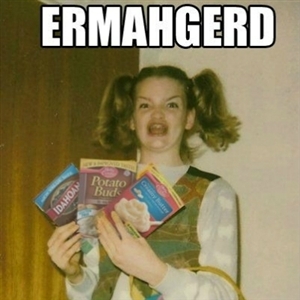 SMALLPOX
Smallpox
Colonial Mexico City
Notice the grid?
Colonial Architecture
Colonial Street
Architecture
Beagle!